クラウドにおける仮想マシン構成のアプリケーション単位での最適化
九州工業大学 情報工学部
機械情報工学科
光来研究室
10237036 三宮浩太
1
[Speaker Notes: これから｢クラウドにおける仮想マシン構成のアプリケーション単位での最適化｣と題しまして、光來研究室の三宮が発表させていただきます。

よろしくお願いします。

0:00〜0:10]
IaaS型クラウドサービス
ユーザに仮想マシン(VM)を提供
ユーザは必要な時に必要なだけのVMを使うことができる
VMの台数･性能･使用時間に対して課金
常に必要最小限のVM構成に最適化することでコスト削減を行う
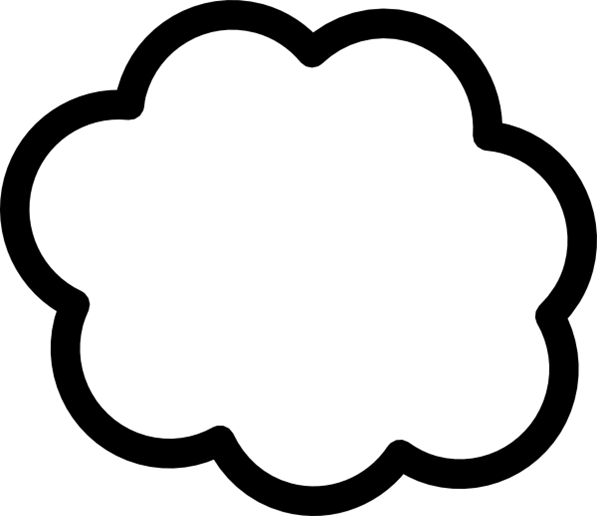 ユーザ
VM
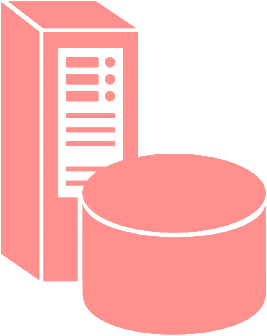 VM
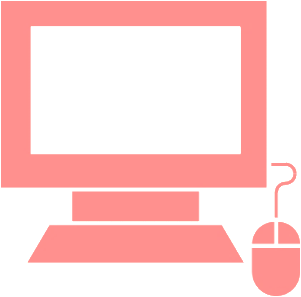 VM
ネットワークを
経由して利用
VM
VM
VM
VM
2
[Speaker Notes: 近年、ユーザにネットワークを経由して様々なサービスを提供するクラウドコンピューティングの利用が広まっています。
このサービスの一つであるIaaS型クラウドサービスではユーザに仮想マシンの提供を行います。
これにより、ユーザは必要なときに必要なだけの仮想マシンを使って、様々なシステムを構築できます。

IaaS型クラウドサービスの料金はVMの台数や性能、使用時間によって課金が行われます。
例として、左下の表がIaaS型クラウドサービスのひとつであるAmazon EC2の1台のVMを1時間使った際の料金となっています。
ユーザが運用コストを削減するためには、常に必要最低限のVM構成に最適化する必要があります。

0:10〜0:55]
従来のVM構成の最適化
VMのスケールアウト･スケールイン
負荷に応じてVMの数を増減
VMが既に1台だとVMの数を減らせない
VMの負荷が低くても最適化できない
スケールイン
VM1
VM2
VM3
VM1
Application
Application
Application
Application
スケールアウト
高負荷時(m3.xlarge×3)
$1.35/1時間
低負荷時(m3.xlarge×1)
$0.45/1時間
3
[Speaker Notes: IaaS型クラウドサービスにおいて、従来使用される最適化手法はスケールアウト、スケールインと呼ばれるVMの数を増減させる方法です。

例えば、図のようにシステム全体が高負荷の場合は、スケールアウトによりVMの数を増やして、高い負荷に対応します。
逆に低負荷の場合には、スケールインを行ってVMの数を減らして、無駄なVMをなくします。
このように、従来の最適化では、VMの個数を増減させることで、負荷の急速な増加への対応や、コストの削減を行います。

しかし、使用中のVMが既に一台の場合は、これ以上VMの台数を減らして最適化することができませんので、コストの削減が行えなくなります。

0:55〜1:40]
1台のVMに対する最適化
VMのスケールアップ･スケールダウン
負荷に応じてVMの性能を変更
既に最低性能のVMだと性能を下げられない
性能切り替え時にダウンタイムが発生
アプリケーションを新しいVMに移動する必要
VM
4CPU 15GB
スケールダウン
VM
1CPU 3.75GB
Application
Application
スケールアップ
高負荷時（m3.xlarge)
$0.45/1時間
低負荷時(m3.medium)
$0.113/1時間
4
[Speaker Notes: 使用中のVMが一台となった場合でもVMの性能を変化させるスケールアップ、スケールダウンと呼ばれる方法でさらに最適化をすることが可能です。

例えば図のように、使用中のVMが1台しかないために台数を減らすことができないとき、スケールダウンによってVMの性能を下げます。
これにより、さらにコストを削減することが可能となります。

しかし、提供されているVMは種類が限られているので、使用中のものより低い性能を持つVMがない場合はスケールダウンはできません。

さらに、既存の多くのクラウドでは、VMを実行したままで、性能を変更することはできません。
このため、VMを停止させてから、性能を下げたVMにアプリケーションやデータなどを移動させる必要があるので、アプリケーションがサービスを提供できない時間であるダウンタイムの原因となります。

このように既存のクラウドではVMの数、性能により最適化を行いますが、VMの数が1台かつ、最低性能なものの場合、これ以上の最適化は行えません。

1:40〜2:50]
複数VMにまたがる最適化
複数アプリケーションを1台のVMに統合
VMの数を柔軟に増減可能
アプリケーション移動時にダウンタイム発生
アプリケーション間の隔離が弱まる
VM3
VM1
VM1
Application1
Application3
Application1
統合
Application2
VM2
Application3
Application2
分離
最適化前(m3.medium×3)
$0.339/1時間
最適化後(m3.medium×1)
$0.113/1時間
5
[Speaker Notes: このような場合に、さらなる最適化を行うための方法を考えると、複数のVMにまたがった最適化を行うことが可能です。
この方法では、複数のアプリケーションを、1台のVMに統合して、VMの数をより柔軟に最適化することが可能です。

例えば、図のように3種類のアプリケーションがそれぞれ別のVMで動いていた場合を考えます。
各VMはそれぞれ最低性能のVMであり、それぞれのアプリケーションを動作させる唯一のVMでもあるので数を減らすことも、性能を下げることもできません。
このとき、3つのアプリケーションを1台のVMに移動させることで、使用するVMの数を減らして、さらなるコスト削減を行います。

しかし、アプリケーションを別のVMに移動させる必要があるため、先ほども述べたようにダウンタイムが発生します。
さらなる問題として、複数のアプリケーションが1台のVMで動くのでアプリケーション間の隔離が弱まるといったセキュリティ上の問題も発生します。
このような問題により、クラウドのサービスとしてはアプリケーションの統合による最適化は提供されていません。

2:50〜3:50]
提案 : FlexCapsule
アプリケーション単位での最適化を実現
アプリケーションを軽量なVM内で動かす
VMのマイグレーション技術を用いて移動
無停止での移動でダウンタイムの発生を防ぐ
VM間の強い隔離を利用
アプリケーション間のセキュリティの低下を防ぐ
クラウドVM2
クラウドVM1
Application
VM1
Application
VM
Application
VM2
マイグレーション
Application1
Application1
Application1
ハイパーバイザ1
ハイパーバイザ2
6
[Speaker Notes: そこで本研究では、アプリケーションを軽量なVMの中で動かすことによって、アプリケーション単位での最適化を実現するためのシステムであるFlexCapsuleを提案します。

これにより、VMを無停止で移動させるマイグレーション技術がアプリケーションでも利用できるようになるため、アプリケーションの移動の際に発生するダウンタイムをなくすことができます。
さらに、仮想化環境では、それぞれのVMは他のVMのリソースにアクセスする権限を持っていません。
このため、同一VM内で複数のアプリケーションVMを動かしてもセキュリティが低下することはありません。

FlexCapsuleでは図のように、クラウドサービスで提供されるVMであるクラウドVMの中でハイパーバイザと呼ばれる仮想化環境を構築するためのソフトウェアを動かします。
これによってクラウドVMの中でさらにアプリケーションを動かすためのVMを動作させることが可能となります。

3:50〜4:55]
アプリケーションVM
1つのアプリケーションを動作させるVM
軽量なライブラリOSをリンク
アプリケーションにOSの機能を提供
C言語で書かれたアプリケーションが動作
マイグレーションのサポート
Application
FlexCapsule OS
Network
Console
Timer
･･･
7
アプリケーションVM
[Speaker Notes: 次にアプリケーションを動かすためのVMであるアプリケーションVMについて説明します。
１つのアプリケーションVMの中では1つのアプリケーションだけが動作します。
アプリケーションVMを軽量なVMとするためには、軽量なOSが必要となります。

そこで、本手法ではFlexCapsule OSというライブラリOSを使用します。
ライブラリOSとはアプリケーションに必要なOSの機能をライブラリとしてアプリケーションに提供を行うことを可能とする特殊なOSです。
FlexCapsule OSは、仮想化ソフトウェアであるXenが提供するMini-OSという軽量のOSを用いて実装しました。
このOSはC言語で書かれたアプリケーションを動作させることが可能となっています。
追加の機能として、FlexCapsule OSではマイグレーションのサポートを行います。

4:55〜5:45]
VMマイグレーションの流れ(1)
アプリケーションVMのメモリを転送
移動先にコピーを作成
移動元のアプリケーションVMを休止
FlexCapsule OSは各機能を休止状態にする
タイマー、ネットワーク･･･
VM全体
休止中
OS機能
休止中
OS機能
休止中
VM全体
休止中
クラウドVM1
クラウドVM2
Application
VM
Application
VM
メモリ
Application
Application
FlexCapsule OS
FlexCapsule OS
ハイパーバイザ2
ハイパーバイザ1
8
[Speaker Notes: それではマイグレーションの流れ、および、実装した機能について説明を行います。
例としてクラウドVM1で動くアプリケーションVMをクラウドVM2へマイグレーションする場合をあげます。

マイグレーションの要求が発生したら、アプリケーションVMのコピーを作成するために、ハイパーバイザはアプリケーションVMのメモリを移動先のクラウドVM2に転送します。
（クリック）
コピーを作成した後も、アプリケーションVMの変更に合わせて同期を取りながら逐次メモリの転送を行います。

次はクラウドVM1のアプリケーションVMを休止状態にします。
FlexCapsule OSが休止要求を受け取り、休止・復帰処理を行うことができるようにFlexCapsule OSに機能追加を行いました。
アプリケーションVMを休止状態とするには、まず、要求を受け取ったFlexCapsule OSがOS内で動くタイマーやネットワークなどの各機能を休止状態にします。
（クリック）
OS内の機能の休止が完了したらハイパーバイザへと通知を送り、ハイパーバイザはアプリケーションVM全体を休止した状態とします。
（クリック）

5:45〜6:50]
VMマイグレーションの流れ(2)
移動先でアプリケーションVMを復元
FlexCapsule OSが休止状態の各機能を復帰
タイマー、ネットワーク…
移動先のクラウドVMの環境に合わせて再構築
CPUの情報、メモリ管理テーブル
VM全体
休止中
OS機能
休止中
OS機能 
休止中
VM全体
休止中
クラウドVM1
クラウドVM2
Application
VM
Application
VM
Application
Application
FlexCapsule OS
FlexCapsule OS
ハイパーバイザ2
ハイパーバイザ1
9
[Speaker Notes: 移動元でアプリケーションVMが休止したら、次は移動先でアプリケーションVMを復元します。
まず、移動前のアプリケーションVMを停止させて、その後移動先のアプリケーションVMを開始します。
(クリック)
この時、移動先のアプリケーションVMの中で動くOSの各機能は休止状態となったままなので、休止状態のそれぞれの機能に対して復帰処理を行います。
(クリック)
以上が完了したら、移動先のアプリケーションVM内のアプリケーションが正常に動き出し、マイグレーション完了となります。

6:50〜7:25]
アプリケーションVMの管理
従来のOSのプロセスのように管理できる実行環境を提供
起動･停止･情報取得などをプロセスと同様に行うことができる
例: プロセス一覧・情報の取得
psコマンド
xl listコマンド
psコマンド
Application
VM
Application
VM
プロセス
プロセス
ハイパーバイザ
OS
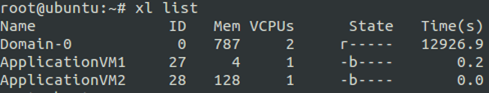 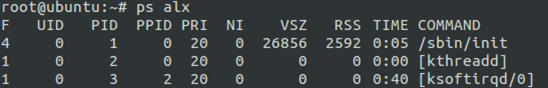 10
[Speaker Notes: FlexCapsuleシステムではアプリケーションVMを従来のOSのプロセスのように管理出来る実行環境の提供も行います。
アプリケーションVMはVMであるため、従来のOSのプロセスの管理手法では管理することができません。

本システムで提供する実行環境ではアプリケーションVMの管理を従来のOSのプロセスと同様に行うことができます。
例えばプロセス一覧の取得は従来のOSのプロセスでは図の左のようにpsコマンド、アプリケーションVMでは図の右のようにxl listコマンドにより取得することができます。

FlexCapsuleシステムの提供する実行環境ではこのような違いを吸収し、アプリケーションVMであると意識することなく管理することを可能とします。
例えば、アプリケーションVMが存在する環境でpsコマンドを実行する事でアプリケーションVMの一覧の取得を行います。
(クリック)
最終的な目標は、従来のプロセス用の既存ツールをアプリケーションVMに対しても使用できるようにすることです。

7:25〜8:30]
実験
FlexCapsuleをXenを用いて実装し、アプリケーションVMをマイグレーション
マイグレーションにかかる時間、ダウンタイムの計測
クラウドVMのスケールダウンによるアプリケーションVMの性能変化
11
[Speaker Notes: 実験として、表に示した実験環境で、本手法を仮想化ソフトウェアであるXenを用いて実装し、アプリケーションVMのマイグレーションにかかる時間、ダウンタイムを測定しました。
マイグレーションにかかる時間はユーザがマイグレーションの要求を出してから移動先で立ち上げが完了するまでの時間で、ダウンタイムはそのマイグレーション時間中に実際にアプリケーションVMが停止している時間です。
さらに、クラウドVMのスケールダウンを行う事による、アプリケーションVMの性能の変化を調べました。

8:30〜9:00]
実験 : マイグレーション性能
マイグレーション時間とダウンタイムを測定
マイグレーション時間はメモリサイズに比例
ダウンタイムは常に0.2秒程度
メモリサイズの影響は受けない
12
[Speaker Notes: まずは、マイグレーション時間についてですが、グラフを見て分かるようにマイグレーション時間はメモリサイズに比例する結果となりました。
これはマイグレーション中行われるメモリを保存するための時間がメモリの増加と伴って長くなっていくためです。

次にマイグレーション中に実際にサービスが停止している時間であるダウンタイムですが、これはメモリサイズに関係なく常に0.2秒程度となりました。
ダウンタイムは十分短いため、ほとんどアプリケーションを停止することなく移動できていることが分かります。

9:00〜9:35]
実験 : クラウドVMの性能変更
クラウドVMのスケールダウンによるアプリケーションVMの性能の変化を測定
クラウドVM2はCPU性能を70％に制限
アプリケーションVMでの計算処理時間を計測
性能が64%に低下
スケールダウン
アプリケーションVM
処理時間
26.4秒
アプリケーションVM
処理時間
17.1秒
クラウドVM2(CPU70%)
クラウドVM1(CPU100%)
13
[Speaker Notes: 次にクラウドVMのスケールダウンを行った場合のアプリケーションVMの性能の変化を測定しました。
この実験で用いたクラウドVMは、CPUの性能を100%使用可能なクラウドVM1と70％に制限したクラウドVM2となっています。
アプリケーションVM内のアプリケーションでは計算処理を実行しておき、スケールダウン前後の処理時間を計測して性能の変化を調べました。

結果は図のように、クラウドVM1のアプリケーションVMでは、17.1秒で完了した処理がクラウドVM2では26.4秒となり、64%の性能低下となりました。
そのため、クラウドVMのCPU性能に対してスケールアップ、スケールダウンを行う事で、アプリケーションVMの性能を調整することが可能であることが分かりました。

9:35〜10:30]
関連研究
GUK [Jordan et al. ’09]
Mini-OS上でJavaアプリケーションを動かす
休止・復帰に対応
Zap [Osman et al. ’02]
OSレベルの仮想化でアプリケーションをマイグレーション
アプリケーション間の隔離は弱い
GMOクラウド Public
VMを停止させることなくスケールダウンが可能
無停止でのアプリケーションの統合はできない
14
[Speaker Notes: 次に関連研究を紹介します。
まずGUKですが、FlexCapsuleでも使用したMini-OS上でJavaアプリケーションを動かすことのできるシステムです。
Javaアプリケーションを動かすためにMini-OSに対していくつかの機能追加が行われており、OSの休止、復帰にも対応しています。

次にZapですがこれはOSレベルの仮想化により、アプリケーションとOSの依存関係を無くし、アプリケーションのマイグレーションを可能とするシステムです。
しかしながら、アプリケーション間の隔離が弱いままといったセキュリティ上の問題があります。

最後にGMOクラウド Publicです。
これはGMOインターネット株式会社が提供するIaaS型クラウドサービスであり、無停止でのVMの性能変更が可能になっています。
しかしながら、VMレベルの最適化のサポートのみでアプリケーション単位での最適化は行うことはできません。

10:30〜11:20]
まとめ
アプリケーション単位でのVM構成の最適化を実現するFlexCapsuleを提案
アプリケーションを軽量VM内で動作
VMのマイグレーション技術を利用可能
VM間の強い隔離
アプリケーションVMの実行環境を提供
今後の課題
様々なアプリケーションの移植
より高機能な実行環境の提供
15
[Speaker Notes: まとめです。
本研究ではアプリケーション単位でのVM構成の最適化を実現するFlexCapsuleを提案しました。
このシステムではアプリケーションを軽量VM内で動作させることでVMのマイグレーション技術の利用と、強い隔離を実現します。
さらにアプリケーションVMを従来プロセスと同様に管理するための実行環境を提供します。

今後の課題としては、FlexCapsuleに様々なアプリケーションを移植可能にするための機能追加や、より高機能な実行環境の提供です。

発表は以上です。
ご清聴ありがとうございました。

11:20〜11:55]